Способы и методы ограничения доступа к запрещенной информации.
Арсеньева Ольга Сергеевна

Заместитель начальника отдела по защите прав субъектов персональных данных, надзора в сфере связи и информационных технологий 
Управления Роскомнадзора по Смоленской области
ИВАНОВО, АВГУСТ 2018
Основные нормативно-правовые акты
Федеральный закон «О связи» от 07.07.2003 № 126-ФЗ
В соответствии со ст. 46, оператор связи обязан осуществлять ограничение и возобновление доступа к информации, распространяемой посредством сети "Интернет", а также обеспечивать установку в своей сети связи, технических средств контроля за соблюдением оператором связи требований ст.15.1 - 15.4 ФЗ №149
Федеральный закон от 27.07.2006 № 149-ФЗ «Об информации, информационных технологиях и защите информации» 
Закон устанавливает порядок осуществления блокирования и возобновление доступа к информации, распространяемой посредством сети "Интернет»
Постановление Правительства Российской Федерации от 26.10.2012 № 1101
Постановлением определены правила создания, формирования и ведения единой автоматизированной информационной системы "Единый реестр доменных имен, указателей страниц сайтов сети "Интернет" и сетевых адресов, позволяющих идентифицировать сайты в сети "Интернет", содержащие информацию, распространение которой в РФ запрещено.
Приказ Роскомнадзора от 14.12.2017 №249  «Об утверждении требований к способам (методам) ограничения доступа к информационным ресурсам, а также требования к размещенной информации об ограничении доступа к информационным ресурсам».
Административная ответственность
Статья 13.34  КоАП
Неисполнение оператором связи, оказывающим услуги по предоставлению доступа к информационно-телекоммуникационной сети "Интернет", обязанности по ограничению или возобновлению доступа к информации, доступ к которой должен быть ограничен или возобновлен на основании сведений, полученных от федерального органа исполнительной власти, осуществляющего функции по контролю и надзору в сфере связи, информационных технологий и массовых коммуникаций
Способы и  требования к ограничению доступа
Способы и  требования к ограничению доступа
Иные способы (методы) ограничения доступа к информационным ресурсам не допускаются.

За воспрепятствование работе сайтов в сети Интернет установлена административная ответственность, которая влечет наложение административного штрафа,  в соответствии с ч. 2 ст. 13.18 КоАП
Категории запрещенной информации
Общее количество записей в реестре (с исключенными) 485191
Общее количество действующих записей в реестре 	166105
Категория «Прочее»:
	Взрывчатые вещества
	Браконьерство
	Контрафакт (в том числе и алкоголь)
	Государственная тайна
	Подделка документов
	Продажа оружия
	Продажа человеческих органов
	Руферы, Зацеперы 
	Жестокое обращение с животными
	Мошенничество
	и другие
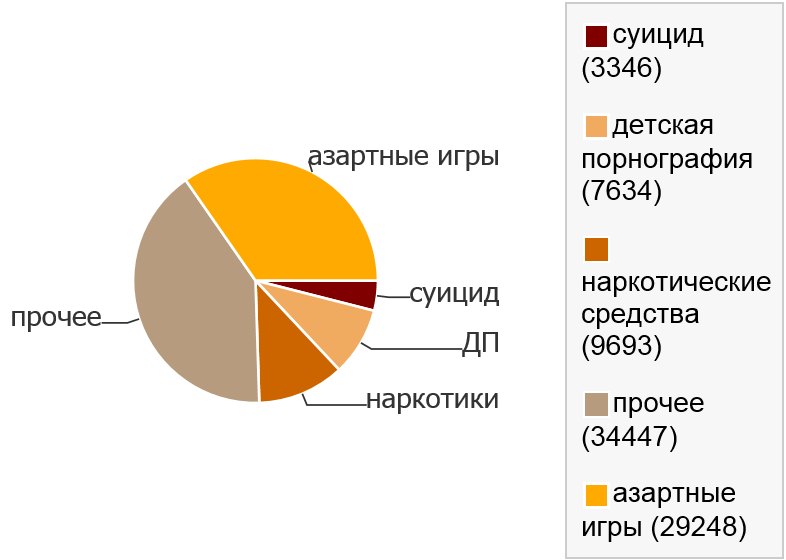 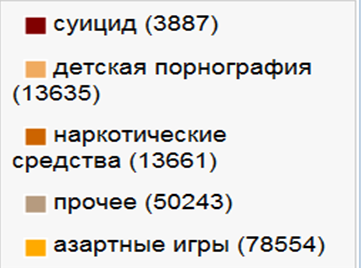 http://eais.rkn.gov.ru  и http://blocklist.rkn.gov.ru
Автоматизированная система  «Ревизор»
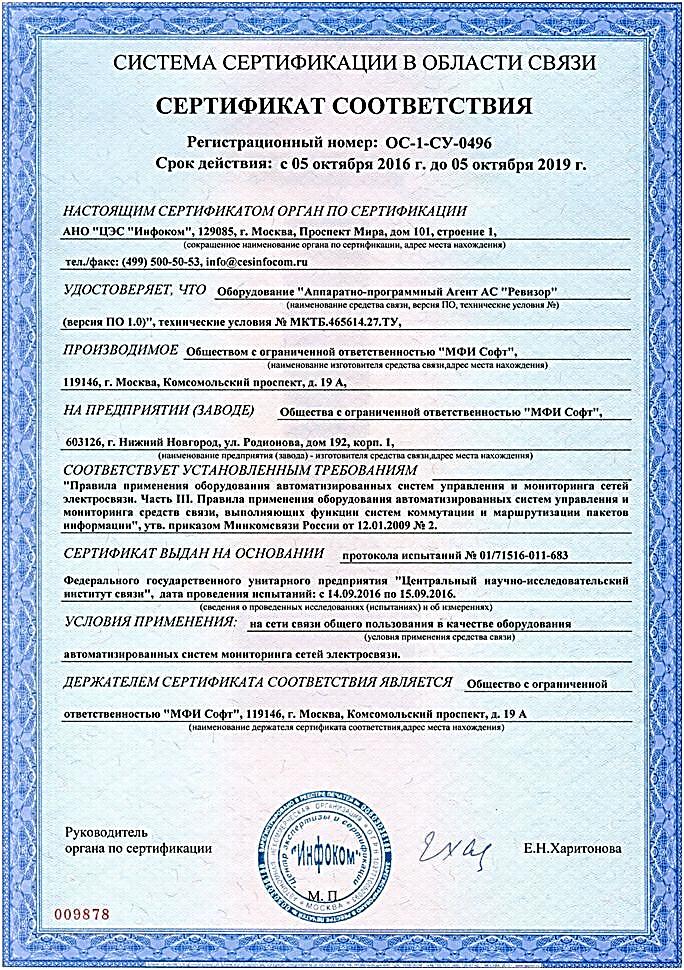 https://portal.rfc-revizor.ru
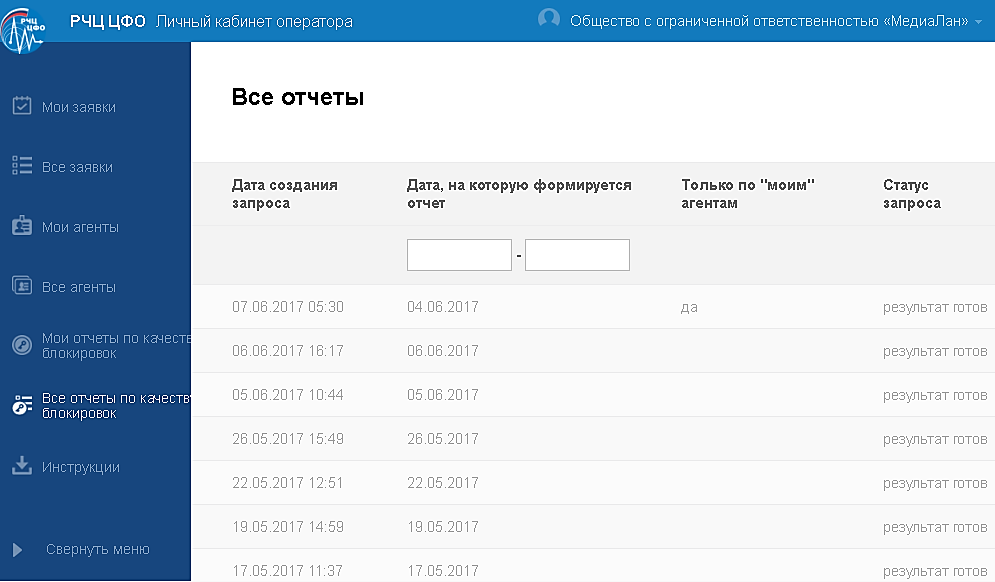 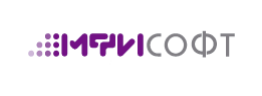 Требования к размещаемой информации об ограничении доступа
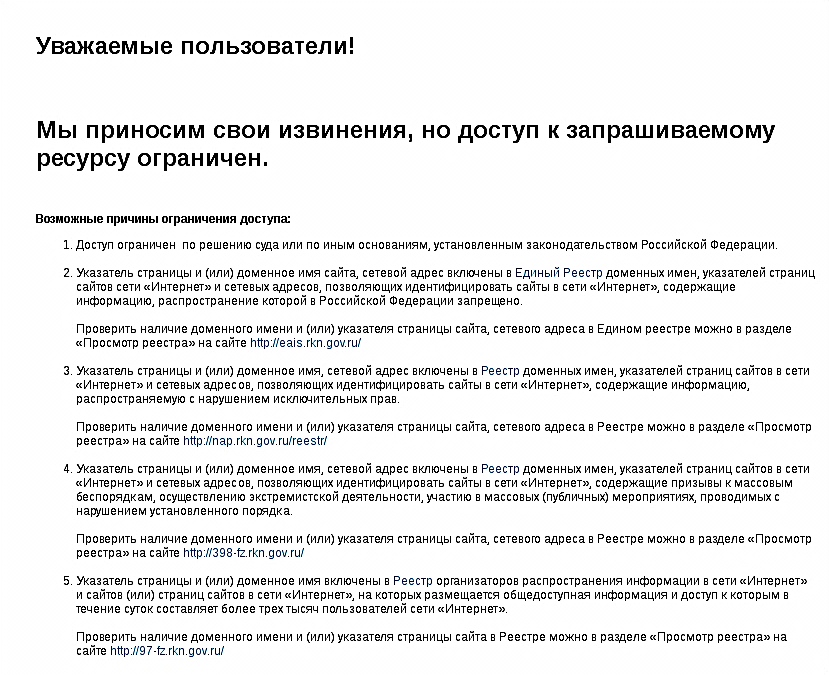 Контроль за соблюдением ОС требований по ограничению 
доступа к запрещенной информации в 2018 году
На территории ЦФО оказывают услуги 1756 операторов связи
Различия в качестве блокировки с использованием ПО собственного производства и коммерческих решений
ОФИЦИАЛЬНЫЕ ЗАКЛЮЧЕНИЯ
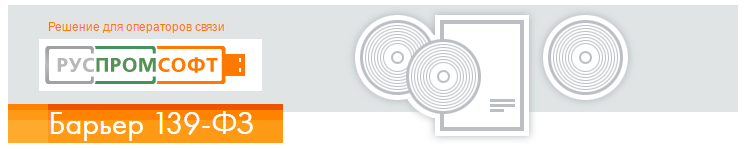 На сегодняшний день Роскомнадзором подготовлены официальные заключения по итогам тестирования 12 решений по блокировке. Заключения размещены на сайте Роскомнадзора по адресу: https://rkn.gov.ru/communication/p922/.
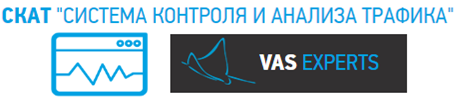 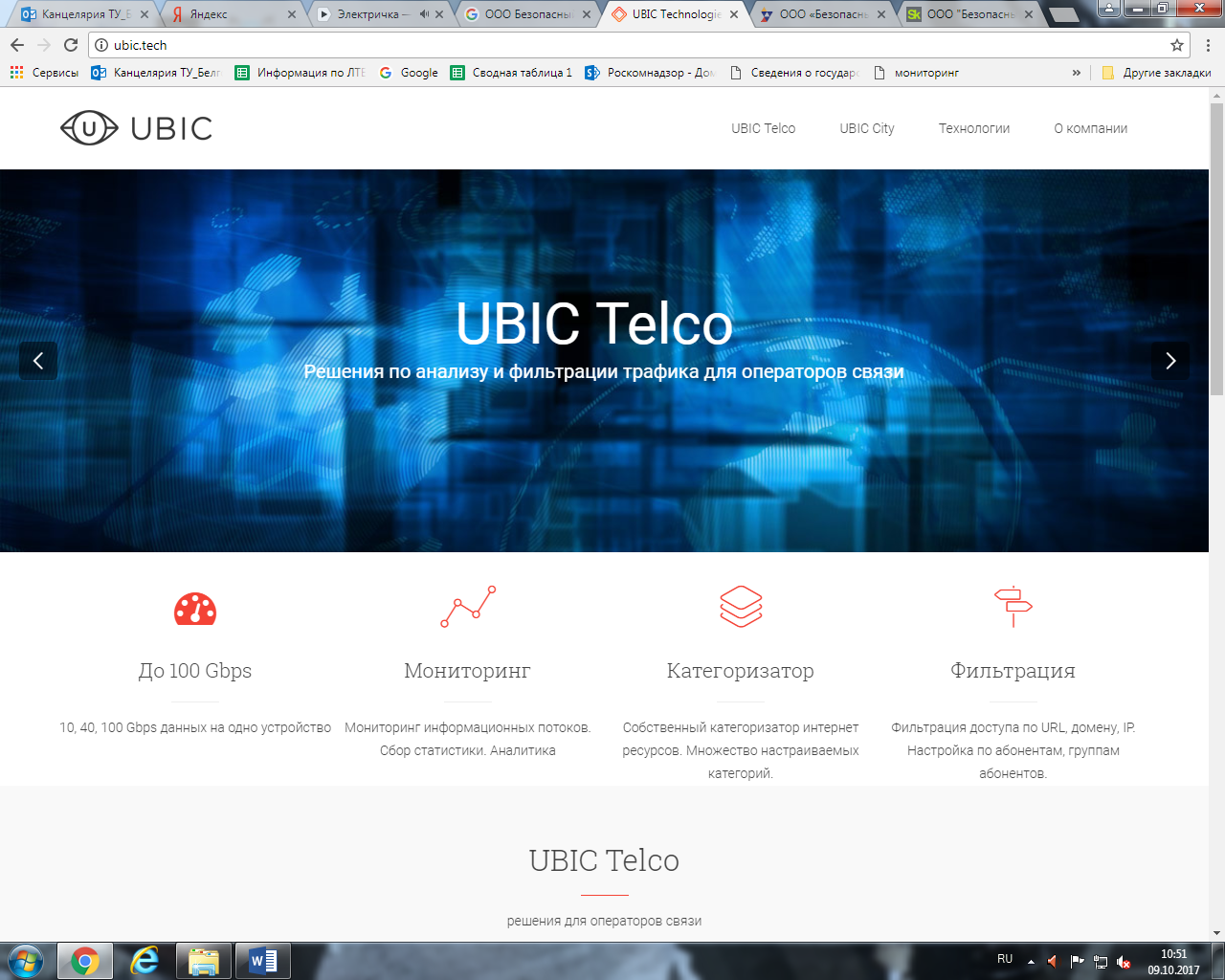 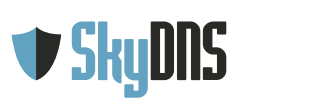 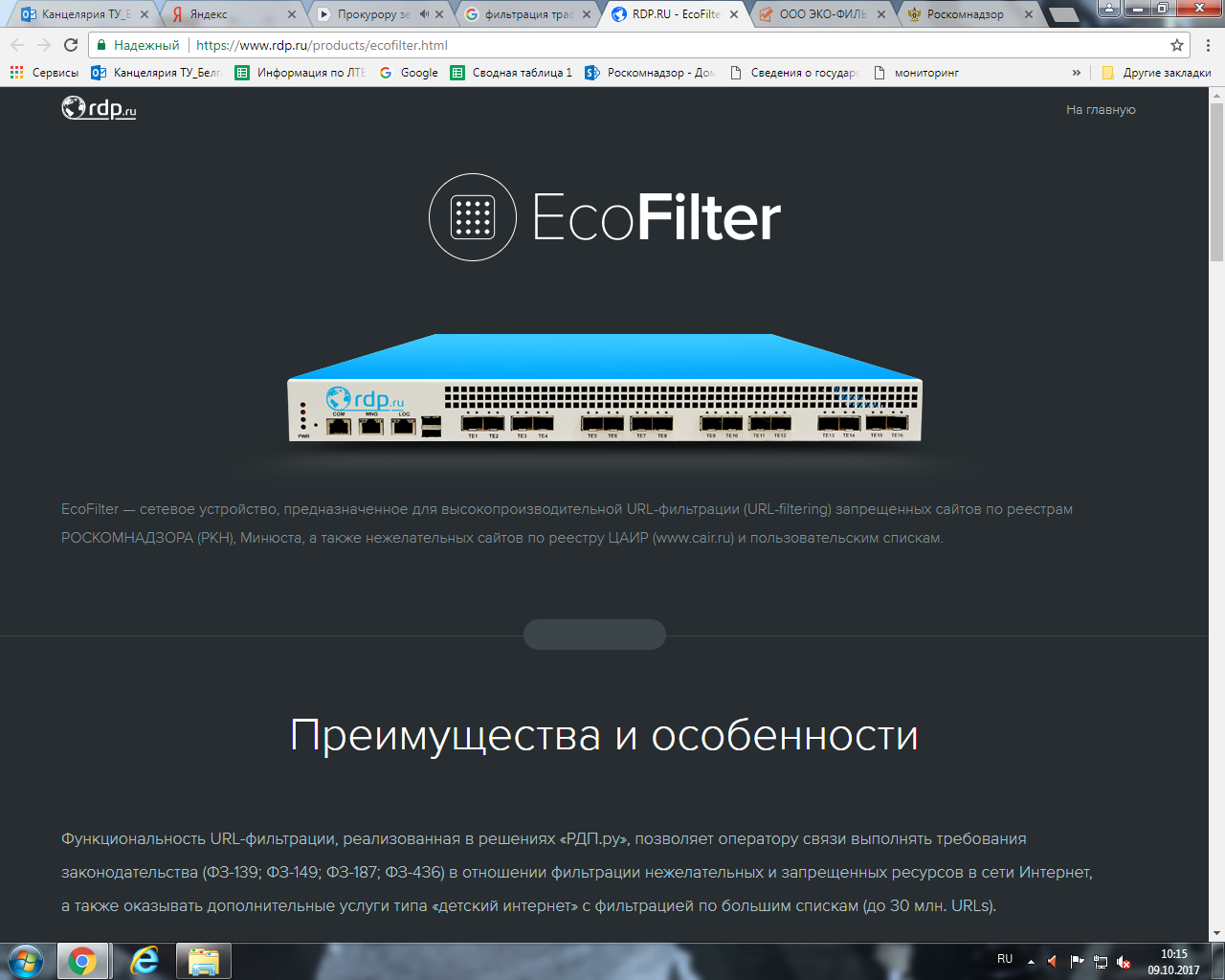 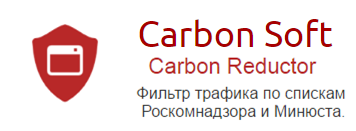 СПАСИБО ЗА ВНИМАНИЕ!